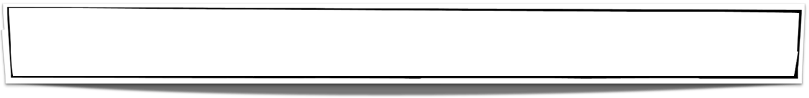 Learning To Deal With Rejection
Luke 4:16–30; 
Matthew 10:16–42
Sitting
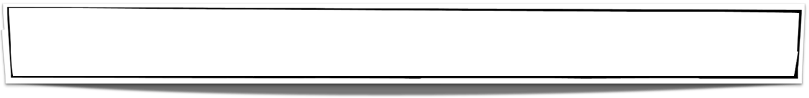 Sitting
Learning To Deal With Rejection
Rejection is very painful - & Jesus knew what it felt like: 
John 1:11 (NKJV) 11 He came to His own, and His own did not receive Him. 
John 5:43 (NKJV) 43 I have come in My Father’s name, and you do not receive Me; if another comes in his own name, him you will receive. 
Luke 17:25 (NKJV) 25 But first He must suffer many things and be rejected by this generation.
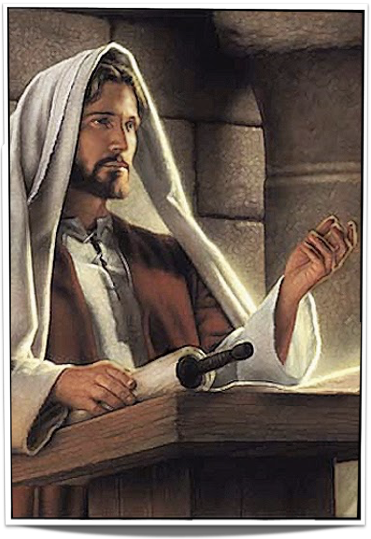 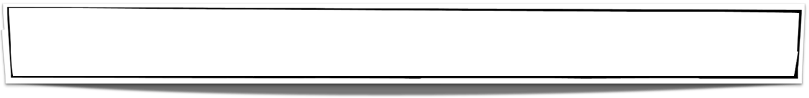 Sitting
Learning To Deal With Rejection
Rejection is very painful - & Jesus knew what it felt like:
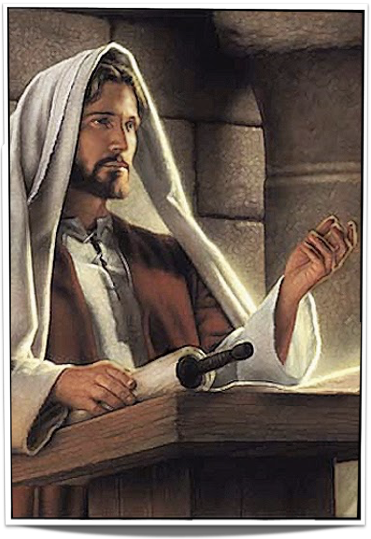 Luke 23:18–21 (NKJV)
18 And they all cried out at once, saying, “Away with this Man, and release to us Barabbas”—19 who had been thrown into prison for a certain rebellion made in the city, and for murder. 20 Pilate, therefore, wishing to release Jesus, again called out to them. 21 But they shouted, saying, “Crucify Him, crucify Him!”
Luke 4:16–30 (NKJV) 
16 So He came to Nazareth, where He had been brought up. And as His custom was, He went into the synagogue on the Sabbath day, and stood up to read. 17 And He was handed the book of the prophet Isaiah. And when He had opened the book, He found the place where it was written: 18 “The Spirit of the Lord is upon Me, Because He has anointed Me To preach the gospel to the poor; He has sent Me to heal the brokenhearted, To proclaim liberty to the captives And recovery of sight to the blind, To set at liberty those who are oppressed; 19 To proclaim the acceptable year of the Lord.”
Luke 4:16–30 (NKJV) 
16 So He came to Nazareth, where He had been brought up. And as His custom was, He went into the synagogue on the Sabbath day, and stood up to read. 17 And He was handed the book of the prophet Isaiah. And when He had opened the book, He found the place where it was written: 18 “The Spirit of the Lord is upon Me, Because He has anointed Me To preach the gospel to the poor; He has sent Me to heal the brokenhearted, To proclaim liberty to the captives And recovery of sight to the blind, To set at liberty those who are oppressed; 19 To proclaim the acceptable year of the Lord.”
Isaiah 61:1, 2; - TEXT QUOTED
Matt. 11:5 - “Go and tell John the things which you hear and see: 5 The blind see and the lame walk; the lepers are cleansed and the deaf hear; the dead are raised up and the poor have the gospel preached to them. 6 And blessed is he who is not offended because of Me.”
Luke 4:16–30 (NKJV) 
20 Then He closed the book, and gave it back to the attendant and sat down. And the eyes of all who were in the synagogue were fixed on Him. 21 And He began to say to them, “Today this Scripture is fulfilled in your hearing.” 22 So all bore witness to Him, and marveled at the gracious words which proceeded out of His mouth. And they said, “Is this not Joseph’s son?” 23 He said to them, “You will surely say this proverb to Me, ‘Physician, heal yourself! Whatever we have heard done in Capernaum, do also here in Your country.’ ”
Luke 4:16–30 (NKJV) 
20 Then He closed the book, and gave it back to the attendant and sat down. And the eyes of all who were in the synagogue were fixed on Him. 21 And He began to say to them, “Today this Scripture is fulfilled in your hearing.” 22 So all bore witness to Him, and marveled at the gracious words which proceeded out of His mouth. And they said, “Is this not Joseph’s son?” 23 He said to them, “You will surely say this proverb to Me, ‘Physician, heal yourself! Whatever we have heard done in Capernaum, do also here in Your country.’ ”
The expression is evidently contemptuous, i.e., "You can do big things at Capernaum, but you can not do them here. You can not deceive us; we know you. — Matthew 13:54-58
Luke 4:16–30 (NKJV) 
24 Then He said, “Assuredly, I say to you, no prophet is accepted in his own country. 25 But I tell you truly, many widows were in Israel in the days of Elijah, when the heaven was shut up three years and six months, and there was a great famine throughout all the land; 26 but to none of them was Elijah sent except to Zarephath, in the region of Sidon, to a woman who was a widow. 27 And many lepers were in Israel in the time of Elisha the prophet, and none of them was cleansed except Naaman the Syrian.”
Luke 4:16–30 (NKJV) 
28 So all those in the synagogue, when they heard these things, were filled with wrath, 29 and rose up and thrust Him out of the city; and they led Him to the brow of the hill on which their city was built, that they might throw Him down over the cliff. 30 Then passing through the midst of them, He went His way.
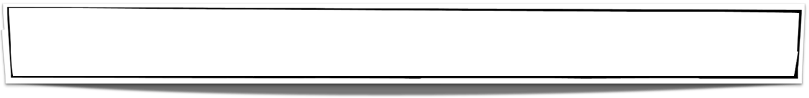 Sitting
Learning To Deal With Rejection
Textual Observations
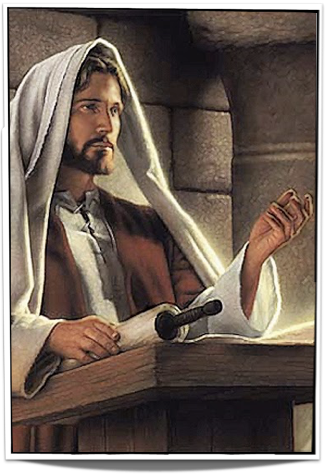 The NEED for REGULAR WORSHIP — 16
BELIEVE The SCRIPTURES — 17-21
MOST Will NOT SEEK God’s Salvation — 22-27
MANY REJECT The TRUTH Speaker — 28-29
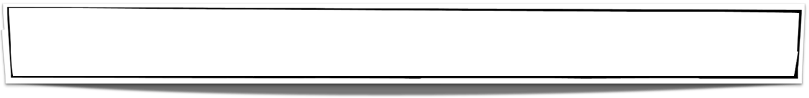 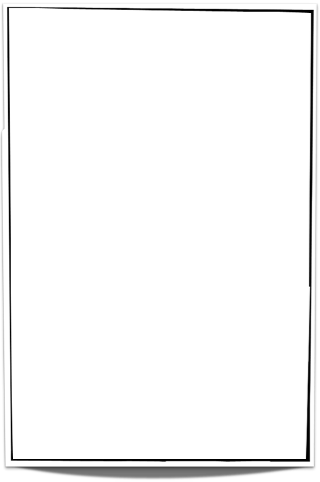 Sitting
Learning To Deal With Rejection
WHY DID/DO PEOPLE REJECT JESUS?
Looking back at the rejection of Jesus by the religious rulers and people of the time, it is hard for us to see how they could have.  
Were they crazy? They had the Son of God right there in front of them - they saw the miracles - they heard His teaching - and they not only rejected him, they had him killed.
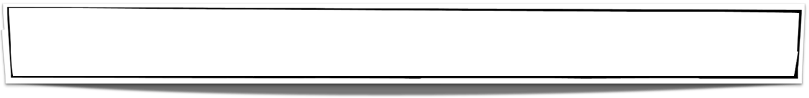 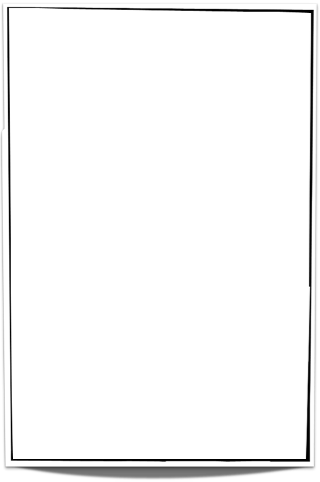 Sitting
Learning To Deal With Rejection
WHY DID/DO PEOPLE REJECT JESUS?
If JESUS came today, with the present “Christian system” would most professing Christians be any different? 
Would MOST embrace the one whom they profess to follow…or cast him out?
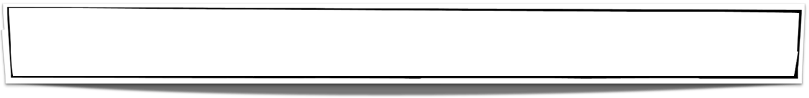 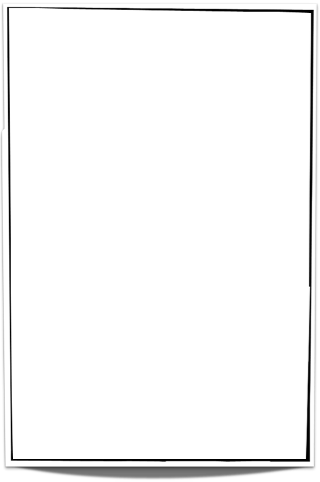 Sitting
Learning To Deal With Rejection
WHY DID/DO PEOPLE REJECT JESUS?
Once Jesus began to speak, disrupting the very notions people have of God, doctrine, & worship most hold to - I suspect MOST would reject him in much the same way as the unbelievers of 2000 years ago.
People reject Him TODAY for the very same reasons people rejected Him then.
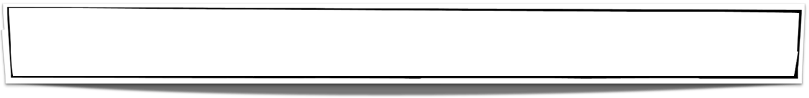 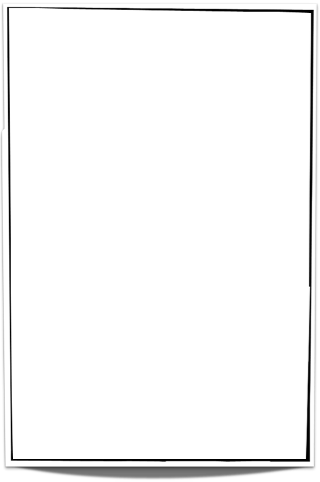 Sitting
Learning To Deal With Rejection
WHY DID/DO PEOPLE REJECT JESUS?
Jesus often disagreed with the orthodox interpretation & application of scripture — Mt 5-7; 12:1-14; 19:3-9; Jn 5:39,40; 
Jesus threatened the temple system — Mat 12:6; John 2; 9 …
He was merciful, but demanded repentance & obedience from His followers — Jn 8:1-11; Mat 5-7; 16:24-27; John 6:60-68 …
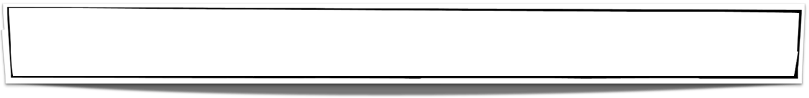 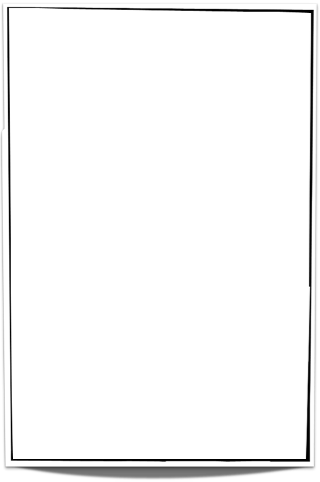 Sitting
Learning To Deal With Rejection
Many Will Also REJECT Us When …
We speak as the oracles of God — 1 Pet 4:11; 
The true Biblical teaching on salvation — Mk 16:16; Acts 2:38; 22:16; Rom. 6:3-6; Gal. 3:26,27; 1 Pet. 3:21; etc.
The true Biblical teaching on worship — Jn. 4:24; Mat. 26:26-30; Eph. 5:19; Col. 3:16,17; Heb. 12:28; etc.
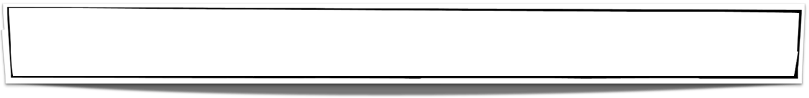 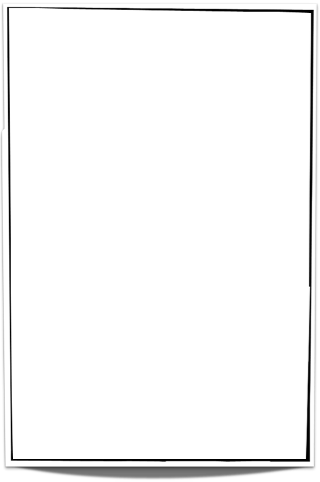 Sitting
Learning To Deal With Rejection
Many Will Also REJECT Us When …
We speak as the oracles of God — 1 Pet 4:11; 
The true Biblical teaching on the church of Christ — Mat 16:18; Acts 2:47; Ep. 1:22,23; 4:4; 5:23-27
The true Biblical teaching on immorality & ungodly behavior— Heb 13:4; 1 Cor. 6:9-11; Gal. 5:19-21; Rev. 21:8; Mat. 19:1-9
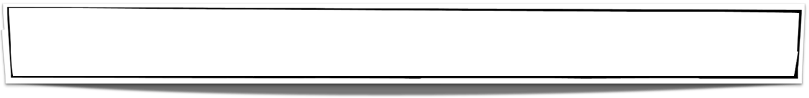 Learning To Deal With Rejection
Matthew 10:16–42 (NKJV)
16 “Behold, I send you out as sheep in the midst of wolves. Therefore be wise as serpents and harmless as doves. 17 But beware of men, for they will deliver you up to councils and scourge you in their synagogues. 18 You will be brought before governors and kings for My sake, as a testimony to them and to the Gentiles. 19 But when they deliver you up, do not worry about how or what you should speak. For it will be given to you in that hour what you should speak; 20 for it is not you who speak, but the Spirit of your Father who speaks in you.
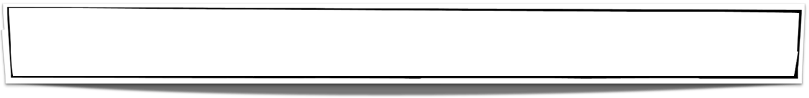 Learning To Deal With Rejection
Matthew 10:16–42 (NKJV)
21 “Now brother will deliver up brother to death, and a father his child; and children will rise up against parents and cause them to be put to death. 22 And you will be hated by all for My name’s sake. But he who endures to the end will be saved. 23 When they persecute you in this city, flee to another. For assuredly, I say to you, you will not have gone through the cities of Israel before the Son of Man comes. 24 “A disciple is not above his teacher, nor a servant above his master. 25 It is enough for a disciple that he be like his teacher, and a servant like his master. If they have called the master of the house Beelzebub, how much more will they call those of his household!  26 Therefore do not fear them. For there is nothing covered that will not be revealed, and hidden that will not be known.
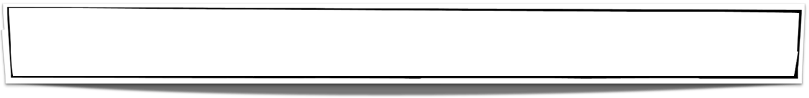 Learning To Deal With Rejection
Matthew 10:16–42 (NKJV)
27 “Whatever I tell you in the dark, speak in the light; and what you hear in the ear, preach on the housetops. 28 And do not fear those who kill the body but cannot kill the soul. But rather fear Him who is able to destroy both soul and body in hell. 29 Are not two sparrows sold for a copper coin? And not one of them falls to the ground apart from your Father’s will. 30 But the very hairs of your head are all numbered. 31 Do not fear therefore; you are of more value than many sparrows. 32 “Therefore whoever confesses Me before men, him I will also confess before My Father who is in heaven. 33 But whoever denies Me before men, him I will also deny before My Father who is in heaven.
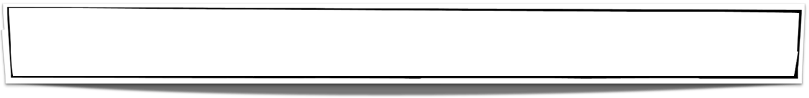 Learning To Deal With Rejection
Matthew 10:16–42 (NKJV)
34 “Do not think that I came to bring peace on earth. I did not come to bring peace but a sword. 35 For I have come to ‘set a man against his father, a daughter against her mother, and a daughter-in-law against her mother-in-law’; 36 and ‘a man’s enemies will be those of his own household.’ 37 He who loves father or mother more than Me is not worthy of Me. And he who loves son or daughter more than Me is not worthy of Me. 38 And he who does not take his cross and follow after Me is not worthy of Me. 39 He who finds his life will lose it, and he who loses his life for My sake will find it.
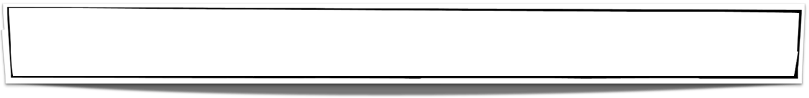 Learning To Deal With Rejection
Matthew 10:16–42 (NKJV)
40 “He who receives you receives Me, and he who receives Me receives Him who sent Me. 41 He who receives a prophet in the name of a prophet shall receive a prophet’s reward. And he who receives a righteous man in the name of a righteous man shall receive a righteous man’s reward. 42 And whoever gives one of these little ones only a cup of cold water in the name of a disciple, assuredly, I say to you, he shall by no means lose his reward.”
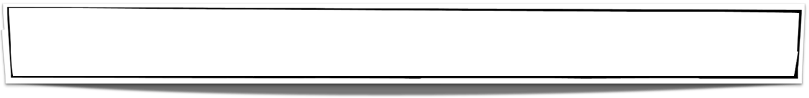 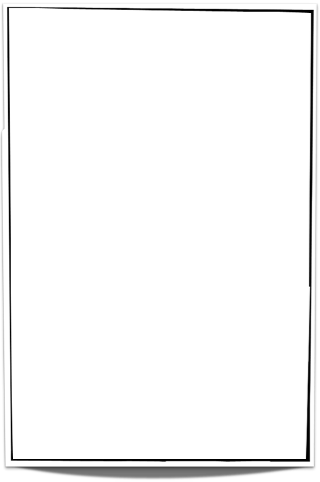 Sitting
Learning To Deal With Rejection
WHO ARE WE SEEKING TO PLEASE?
We are not to LOOK for trouble - be wise as serpents and harmless as doves! - Mt 16:16
We are NOT to WORRY - God knows & cares about you! — Mt 16:19,20, 29-31
We must ENDURE - KEEP TRUSTING & FOLLOWING JESUS! — Mt 16:21-26
FEAR GOD — Mt 16:26-33
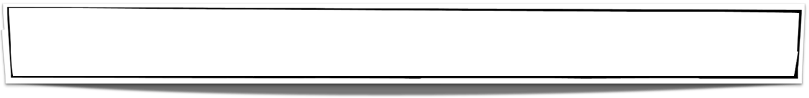 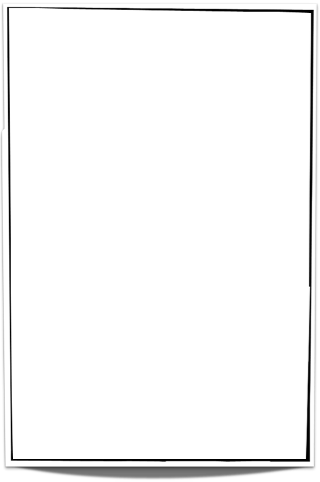 Sitting
Learning To Deal With Rejection
WHO ARE WE SEEKING TO PLEASE?
Expect to be rejected by those you care about - a man’s enemies will be those of his own household! - Mt 16:34-36
Love the LORD enough to follow Him REGARDLESS of the material cost — Mt 16:37-39
IF we are rejected for following JESUS - they are rejecting JESUS— Mt 16:40-42; Lk 10:16
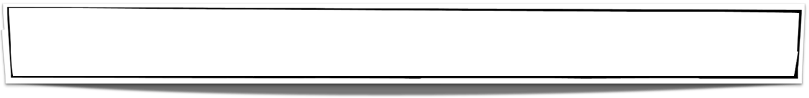 Sitting
Learning To Deal With Rejection
1 Peter 4:15–19 (NKJV) 
15 But let none of you suffer as a murderer, a thief, an evildoer, or as a busybody in other people’s matters. 16 Yet if anyone suffers as a Christian, let him not be ashamed, but let him glorify God in this matter. … 19 Therefore let those who suffer according to the will of God commit their souls to Him in doing good, as to a faithful Creator.
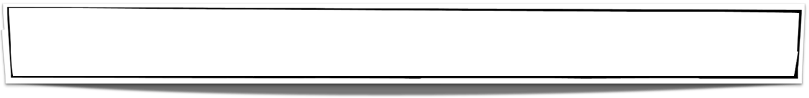 Sitting
Learning To Deal With Rejection
If we are rejected by men because we serve the Lord - GOOD
Let us NEVER find ourselves REJECTED by GOD because WE SEEK TO BE ACCEPTED BY MEN
John 12:48 (NKJV)
 48 He who rejects Me, and does not receive My words, has that which judges him—the word that I have spoken will judge him in the last day.
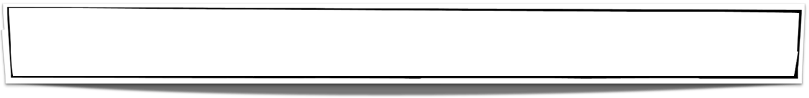 Sitting
Learning To Deal With Rejection
Are You REJECTING JESUS?
OBEY THE LORD TODAY— WHATEVER THE COST - Mat. 11:28-30; Rom 10:9,10,17; Jn 8:24; Lk 13:3,5; Mk 16:16
John 12:48 (NKJV)
 48 He who rejects Me, and does not receive My words, has that which judges him—the word that I have spoken will judge him in the last day.
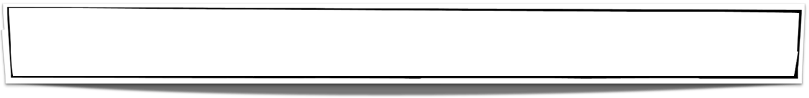 Learning To Deal With Rejection
Sitting
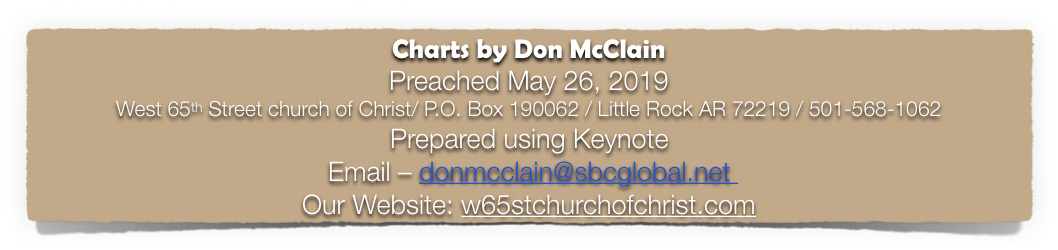 2 Timothy 3:10–15 (NKJV) 
10 But you have carefully followed my doctrine, manner of life, purpose, faith, longsuffering, love, perseverance, 11 persecutions, afflictions, which happened to me at Antioch, at Iconium, at Lystra—what persecutions I endured. And out of them all the Lord delivered me. 12 Yes, and all who desire to live godly in Christ Jesus will suffer persecution.
2 Timothy 3:10–15 (NKJV) 
13 But evil men and impostors will grow worse and worse, deceiving and being deceived. 14 But you must continue in the things which you have learned and been assured of, knowing from whom you have learned them, 15 and that from childhood you have known the Holy Scriptures, which are able to make you wise for salvation through faith which is in Christ Jesus.